Caches IICSE 351 Winter 2019
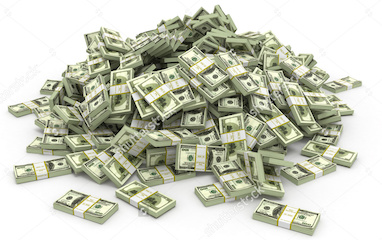 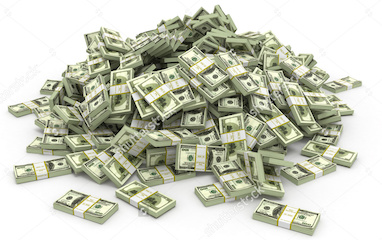 Teaching Assistants:
Britt Henderson
Lukas Joswiak
Josie Lee
Wei Lin


Daniel Snitkovsky
Luis Vega
Kory Watson
Ivy Yu
Instructors: 
Max Willsey
Luis Ceze
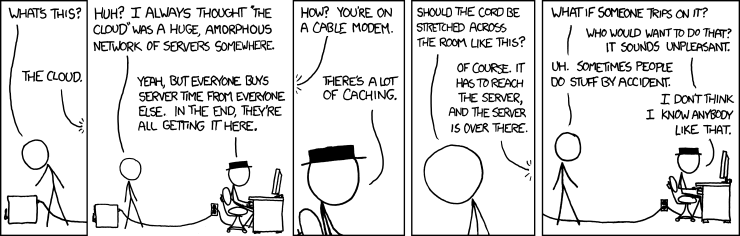 Administrivia
Lab 3 due Friday (02/22)

Mid-Quarter Survey Feedback
Pace is “too slow” to “too fast” 
Use office hours!
I’ll try to post ink when iPad doesn’t eat it
2
Midterm
Grades
Coming out soon
Did really well! (mean: ~86)
Final will be harder
Regrade requests
Common things
“function”, not “method”
tail recursion
What is a stack frame?
Caller
Frame
Arguments
7+
Frame pointer%rbp
Return Addr
Old %rbp
(Optional)
Saved
Registers
+
Local
Variables
Argument
Build
(Optional)
Stack pointer
%rsp
3
[Speaker Notes: rbp is optional! Typically not used]
Last time
Caching in general
Successively higher levels contain “most used” data from lower levels
Exploits temporal and spatial locality
Caches are intermediate storage levels used to optimize data transfers between any system elements with different characteristics 
Cache Performance
Ideal case:  found in cache (hit)
Bad case:  not found in cache (miss), search in next level
Average Memory Access Time (AMAT) = HT + MR × MP
Hurt by Miss Rate and Miss Penalty
4
Can we have more than one cache?
Why would we want to do that?
Avoid going to memory!
Typical performance numbers:
Miss Rate
L1 MR = 3-10%
L2 MR = Quite small (e.g. < 1%), depending on parameters, etc.
Hit Time
L1 HT = 4 clock cycles
L2 HT = 10 clock cycles
Miss Penalty
P = 50-200 cycles for missing in L2 & going to main memory
Trend: increasing!
5
[Speaker Notes: Smaller cache will have higher MR, lower HT
We have 3 levels now!]
An Example Memory Hierarchy
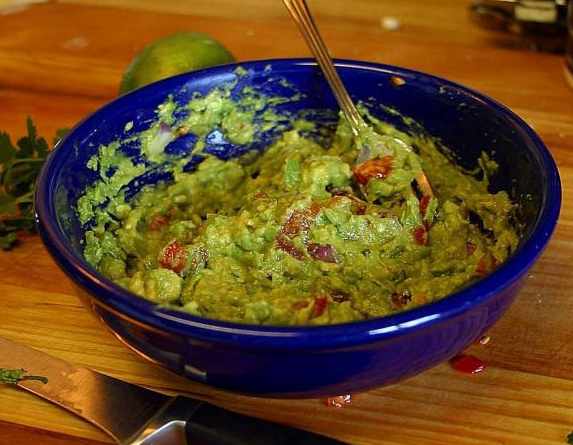 5-10 s
<1 ns
registers
on-chip L1
cache (SRAM)
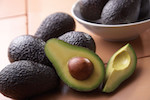 1 ns
Smaller,
faster,
costlier
per byte
off-chip L2
cache (SRAM)
5-10 ns
1-2 min
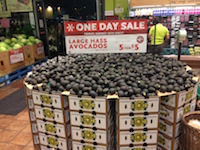 15-30 min
main memory
(DRAM)
100 ns
Larger,  
slower, 
cheaper 
per byte
150,000 ns
31 days
SSD
local secondary storage
(local disks)
10,000,000 ns(10 ms)
Disk
66 months = 5.5 years
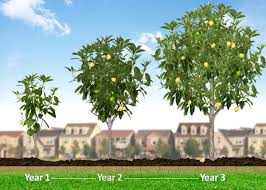 remote secondary storage
(distributed file systems, web servers)
1-150 ms
1 - 15 years
6
[Speaker Notes: L3 in there somewhere
Going to SSD is like walking down to California to get an avocado
Disk is like waiting a year for a new crop of avocados
Going across the world is like waiting for an avocado tree to grow up from a seed…]
Memory Hierarchies
Some fundamental and enduring properties of hardware and software systems:
Faster = smaller = more expensive
Slower = bigger = cheaper
The gaps between memory technology speeds are widening
True for: registers ↔ cache, cache ↔ DRAM, DRAM ↔ disk, etc.
Well-written programs tend to exhibit good locality

These properties complement each other beautifully
They suggest an approach for organizing memory and storage systems known as a memory hierarchy
For each level k, the faster, smaller device at level k serves as a cache for the larger, slower device at level k+1
7
An Example Memory Hierarchy
registers
CPU registers hold words retrieved from L1 cache
on-chip L1
cache (SRAM)
Smaller,
faster,
costlier
per byte
L1 cache holds cache lines retrieved from L2 cache
off-chip L2
cache (SRAM)
L2 cache holds cache lines retrieved from main memory
main memory
(DRAM)
Larger,  
slower, 
cheaper 
per byte
Main memory holds disk blocks retrieved from local disks
local secondary storage
(local disks)
Local disks hold files retrieved from disks on remote network servers
remote secondary storage
(distributed file systems, web servers)
8
[Speaker Notes: Implemented with different technologies!
disks, solid-state
DRAM: little wells that drain slowly, refreshed periodically
SRAM: flip-flops, little logic gates that feedback with each other, faster but uses more power!
That’s why they’re different sizes and costs]
An Example Memory Hierarchy
explicitly program-controlled (e.g. refer to exactly %rax, %rbx)
registers
on-chip L1
cache (SRAM)
Smaller,
faster,
costlier
per byte
program sees “memory”;
hardware manages caching
transparently
off-chip L2
cache (SRAM)
main memory
(DRAM)
Larger,  
slower, 
cheaper 
per byte
local secondary storage
(local disks)
remote secondary storage
(distributed file systems, web servers)
9
[Speaker Notes: So, why haven’t we seen caches before now in this class?
Because they’re designed to be architecturally transparent!
Never affect correctness, only performance]
Intel Core i7 Cache Hierarchy
Processor package
Core 0
Core 3
Block size: 64 bytes for all caches

L1 i-cache and d-cache:
32 KiB,  8-way, 
Access: 4 cycles

L2 unified cache:
256 KiB, 8-way, 
Access: 11 cycles

L3 unified cache:
8 MiB, 16-way,
Access: 30-40 cycles
Regs
Regs
L1 D$
L1 I$
L1 D$
L1 I$
…
L2 unified cache
L2 unified cache
L3 unified cache
(shared by all cores)
Main memory
10
[Speaker Notes: i$ d$]
Making memory accesses fast!
Cache basics
Principle of locality
Memory hierarchies
Cache organization
Direct-mapped (sets; index + tag)
Associativity (ways)
Replacement policy
Handling writes
Program optimizations that consider caches
11
[Speaker Notes: Divide addresses into “index” and “tag”]
Cache Organization (1)
Note:  The textbook uses “B” for block size
12
[Speaker Notes: Just like withinBlock() from Lab 1!]
Cache Organization (1)
Note:  The textbook uses “b” for offset bits
Block Number
Block Offset
13
[Speaker Notes: Just like withinBlock() from Lab 1!
Little k (or b) for offset bits]
Peer Instruction Question
14
[Speaker Notes: 0b010101
Num =0b0101 = 5
Offset = 0b01 = 1]
Cache Organization (2)
15
Review:  Hash Tables for Fast Lookup
Insert:5
27
34
102
119
Apply hash function to map data to “buckets”
16
[Speaker Notes: Simple hash function = mod10
Fast
Distributes data]
Place Data in Cache by Hashing Address
Memory
Cache
17
[Speaker Notes: Assume 6-bit addresses. 4bit bnum 2 bit offset
Don’t remember, you just use the next needed number of bits]
Place Data in Cache by Hashing Address
Memory
Cache
Map to cache index from block address
Lets adjacent blocks fit in cache simultaneously!
Consecutive blocks go in consecutive cache indices
18
Practice Question
19
[Speaker Notes: 0x2A = 0b101010
2 bit offset, 4 bit block num (2 bit index)
Index = 10
Other addresses 
1010_00 = 0x28
1010_01 = 0x29 
1010_10 = 0x2A (this one)
1010_11 = 0x2B]
Place Data in Cache by Hashing Address
Memory
Cache
Collision!
Different index, same address
Don’t want to mix things up!
Solution?
20
[Speaker Notes: Same index, different address (and data)]
Tags Differentiate Blocks in Same Index
Memory
Cache
21
[Speaker Notes: Possible analogies for Tag:
Hash by first name, tag by last name
Hash by 7-digit phone number, tag by area code

Again, don’t memorize m – s – k]
Checking for a Requested Address
Block Number
22
[Speaker Notes: Tio  = uncle in spanish
Go through steps

Why are they in this order?
Offset must be last
You want index to ”change fast” to minimize collision
If you swapped tag and index, adjacent blocks would collide (jump forward two slides)]
Cache Puzzle
Based on the following behavior, which of the following block sizes is NOT possible for our cache?
Cache starts empty, also known as a cold cache
Access (addr: hit/miss) stream:
(14: miss), (15: hit), (16: miss)

4 bytes
8 bytes
16 bytes
32 bytes
We’re lost…
23
[Speaker Notes: Lab 4!

Stream tells us they weren’t in same block
Draw blocks]
Direct-Mapped Cache
Memory
Cache
Hash function:  just index bits
Each memory address maps to exactly one index in the cache
Fast (and simpler) to find an address
24
Direct-Mapped Cache Problem
Memory
Cache
What happens if we access the following addresses?
8, 25, 8, 25, 8, …?
Conflict in cache (misses!)
Rest of cache goes unused
Solution?
25
[Speaker Notes: Conflict!  Rest of cache unused!
8 = 0b 00 10 00
25 = 0b 01 10 01]
1-way:
8 sets,
1 block each
2-way:
4 sets,
2 blocks each
4-way:
2 sets,
4 blocks each
8-way:
1 set,
8 blocks
Set
Set
Set
0
1
2
3
4
5
6
7
0
1
2
3
0
1
0
direct mapped
fully associative
Associativity
What if we could store data in any place in the cache?
More complicated hardware = more power consumed, slower
So we combine the two ideas:
Each address maps to exactly one set
Each set can store block in more than one way
26
[Speaker Notes: “Where is address 2?”]